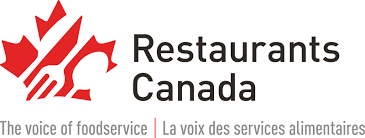 Coronavirus: COVID-19 resources for foodservice operators
Restaurants Canada is closely monitoring developments related to COVID-19 to ensure that our industry has all necessary information associated with this evolving public health situation.

We encourage Canadian foodservice operators to return to this page on a regular basis for the latest information and resources relevant to our industry.

Click on the following help Links
Restaurants Canada Updates
About COVID-19
Crisis Preparedness and Business Continuity Guide
Government of Canada Resources